Компьютерное моделирование двойных систем
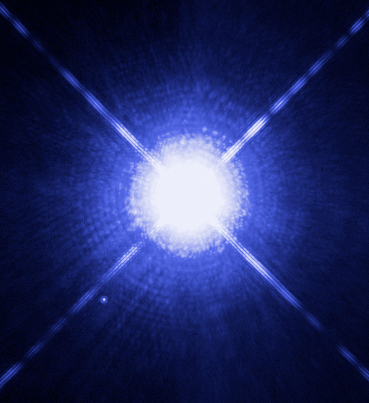 Григорьева Полина, 
Марков Николай
Гр.20510
Двойные системы
Двойная звезда — система из двух гравитационно связанных звезд, обращающихся по замкнутым орбитам вокруг общего центра масс.
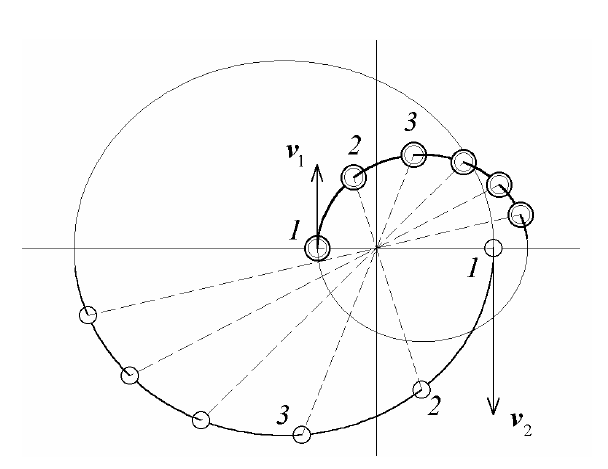 Физические разновидности двойных систем
Широкие – обмен массами невозможен в принципе
Тесные – на некоторых этапах эволюции возможен обмен массами
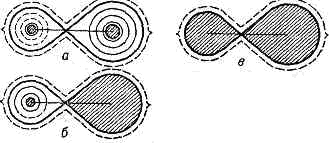 Полость Роша
В системе координат, вращающейся вместе с двойной звездой, для пробного тела, находящегося в этой области, притяжение звезды, находящейся в полости Роша, преобладает и над притяжением звезды-компаньона, и над центробежной силой.
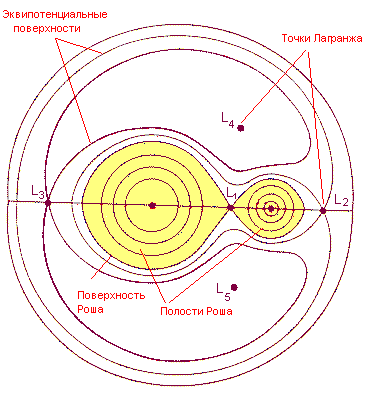 Примеры звёзд
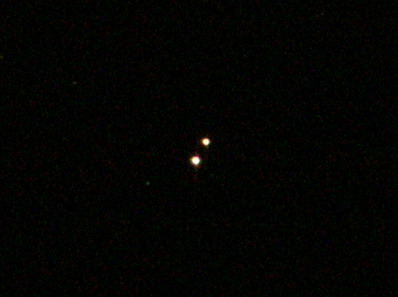 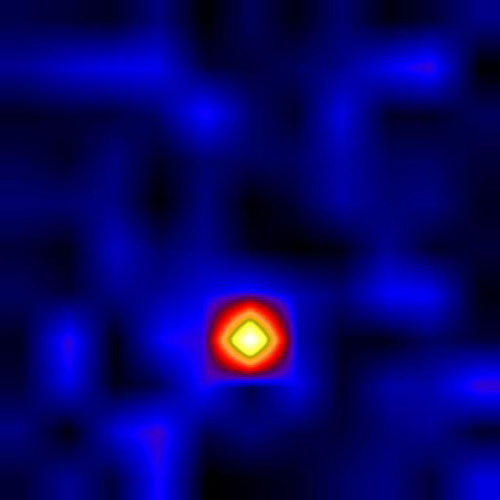 Лебедь Х-1
61 Лебедя
Бета Лебедя
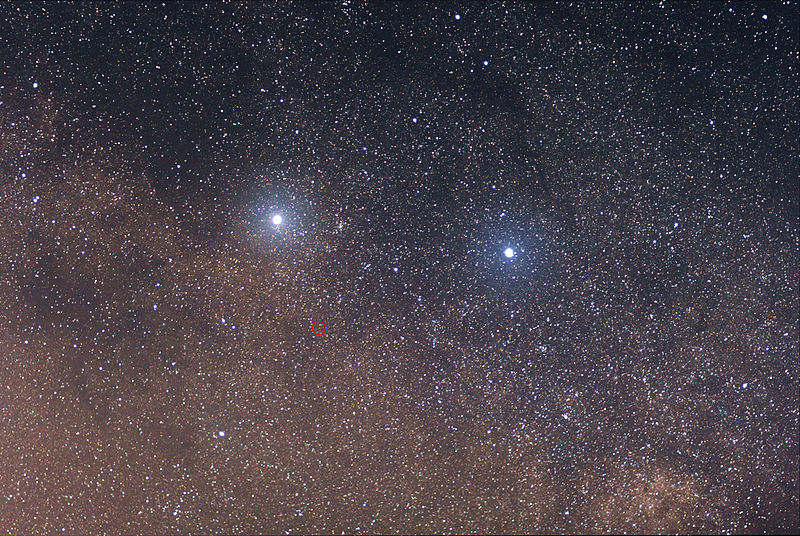 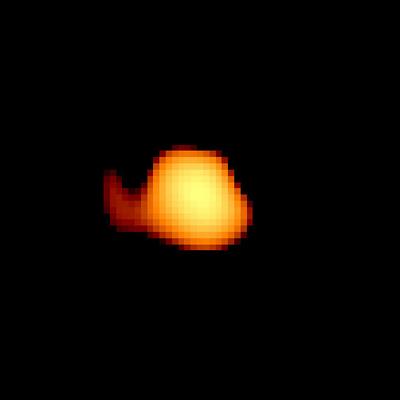 Мира
Альфа,Бета,Проксима Центавра
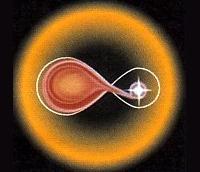 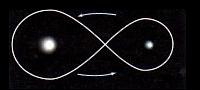 Эволюция тесной двойной системы
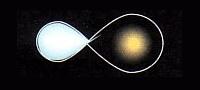 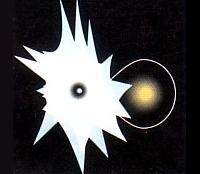 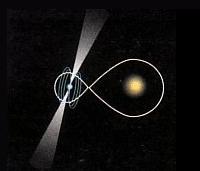 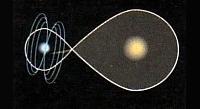 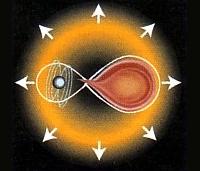 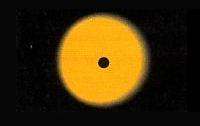 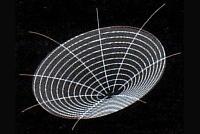 Перспективы проекта
Создание программы, удобной пользователю, для моделирования физических процессов, происходящих в тесных двойных системах
Проект MilkyWay@Home, Einstein@Home
Ограниченная задача трёх тел